Questions Words
Amina Akorede (2020)
Questions words to fill
How
_____old are you?
_____do you come from?
_____time is it please?
_____do you live with?
_____are you crying?
_____is your first name ?
_____is your birthday ?
Where
What
Who
Why
What
When
______many people are in your family ?
______month were you born in ?
______tall are you ?
_____day were you born on ?
_____are you from ?
_____much do you weigh ?
_____are your hobbies ?
_____does  she live?
_____time does she start School?
How
What
How
What
Where
How
What
Where
What
Now write your own questions.
____________ are they going?
They are going to the cinema
a. Where
b. When
c. Which
___________ does she play saxophone?
She plays it in the afternoon.
a. How
b. What
c. When
_______________ people in your family?
We are five people in my family.
a.  How much
b.  How long
c.  How many
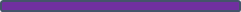 _____________do they go to school?
They go to school by bus.
a.  Who
b. How
c.  Whose
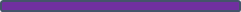 _____________is he sad?
Because there is no water
a. Why
b. What
c. Where
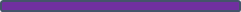 ____________do Homer watch T.V ?
He watches T.V every night.
a.  How often
b. How many
c.  How long
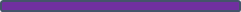 __________ is his favorite hobby?
His favorite hobby is playing computer games.
a. How
b. Who
c. What
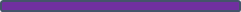 _____________ does she do?
She is a teacher.
a.  When
b. Where
c. What
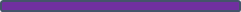 ____________ is playing basketball?
Bart is playing basketball.
a. Where
b. Who
c. Which
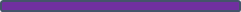 ___________ is he angry?
Because he has to solve a problem.
a. How
b. Why
c. When
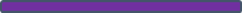 _____________does he have lunch?
He has lunch at 2 o’clock.
a.  How much
b.  What time
c.  How many
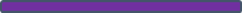 ____________does she skip the rope?
She skips the rope on Mondays.
a. Where
b.  How may
c.  When
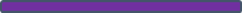 _____________is he doing?
He is doing judo.
a. Where
b.  When
c. What
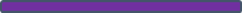 ____________is the shower?
Homer is in the shower.
a. When
b. Where
c. Who
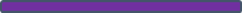 ____ do they go to every week ?
 Which
 Where
 When
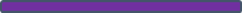 ____ of the two houses did you like best ?
Where
When
Which
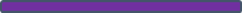 ____ do you take your dog for a walk ?
Twice a day.
  How many
  How often
  How long
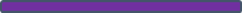 ____ have you been waiting ?
Since yesterday.
How many
 How often
  How long
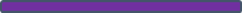 ____ is that shirt ?
Ten pounds.
 How often
 How much
 How many
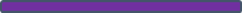 ____ do the shops open ?
At nine o'clock
 Where
 Why
 When
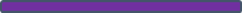 ____ is the weather like ?
It's sunny.
  When
Where
 What
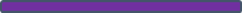 ____ told you she was here ?
Who
When
 Why
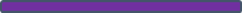 END